আজকের পাঠে সবাইকে স্বাগতম
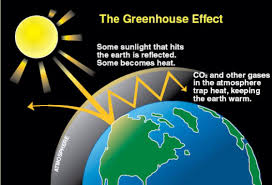 শিক্ষক পরিচিতি
নামঃ শায়লা শারমিন রনি
পদবীঃ সহকারি শিক্ষক
সিকদার বিল সরকারি প্রাথমিক বিদ্যালয়
বিষয় পরিচিতি
বিষয়ঃ প্রাথমিক বিজ্ঞান
শ্রেণিঃ পঞ্চম
সময়ঃ ৪০ মিনিট
আজকের পাঠ
অধ্যায়ঃ ১২
পাঠঃজলবায়ু পরিবর্তন
পাঠ্যাংশ্যঃ গ্রিন হাউজ প্রভাব
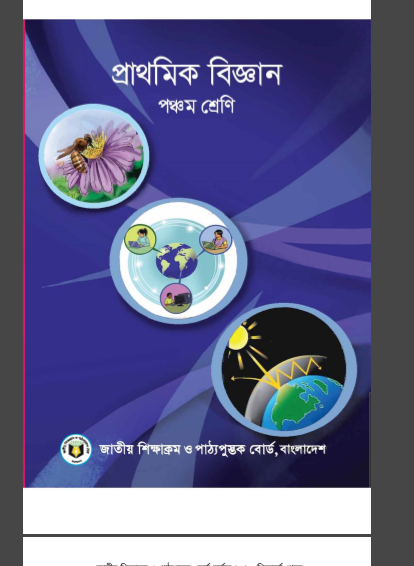 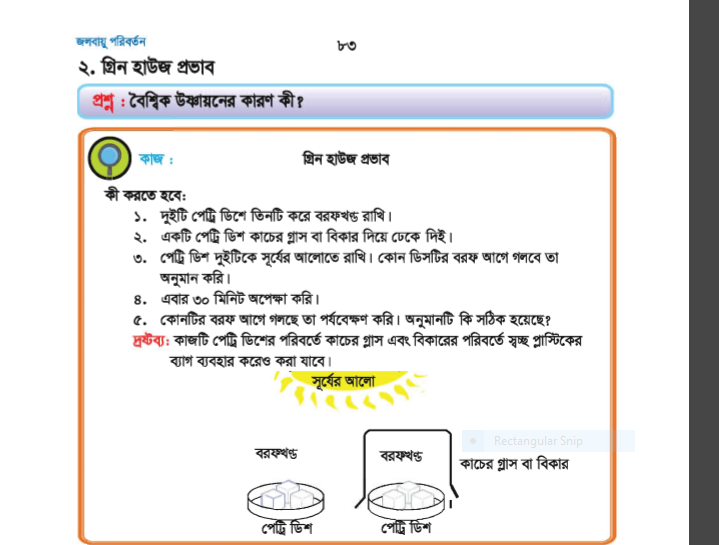 গ্রিন হাউজ প্রভাব
শিখনফলঃ ১৪.১.২< জলবায়ু পরিবর্তনের সঙ্গে মানুষের কর্মকান্ডের সম্পর্ক ব্যাখ্যা করতে পারবে।
এসো আমরা কিছু ছবি দেখি
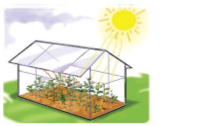 গ্রিন হাউজ
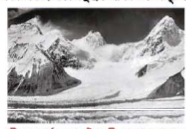 হিমালয় পর্বতমালার ওপর হিমবাহ
বৈশ্বিক উষ্ণায়নের কারন কী?
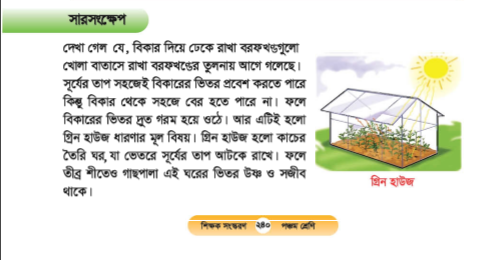 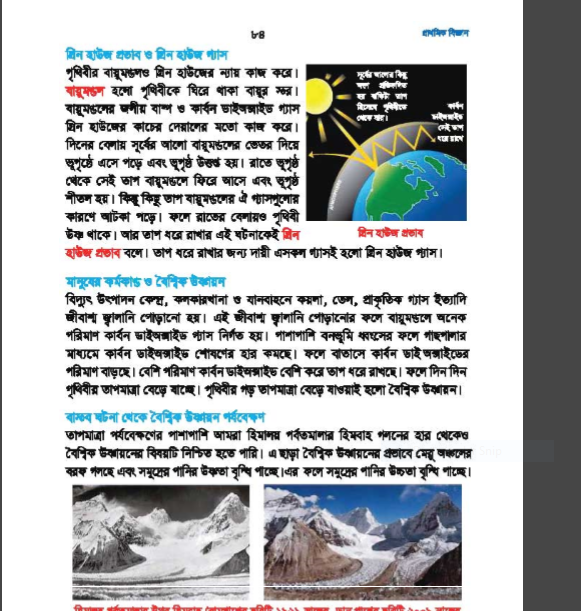 তোমাদের বইয়ের ৮৩ ও ৮৪ পৃষ্টা
মূল্যায়ন
* গ্রিন হাউজ প্রভাব কি?
বাড়ির কাজঃ বৈশ্বিক উষ্ণায়নের কারন ও প্রভাব কি কি ৪টি বাক্যে লিখে আনবে।
ধন্যবাদ
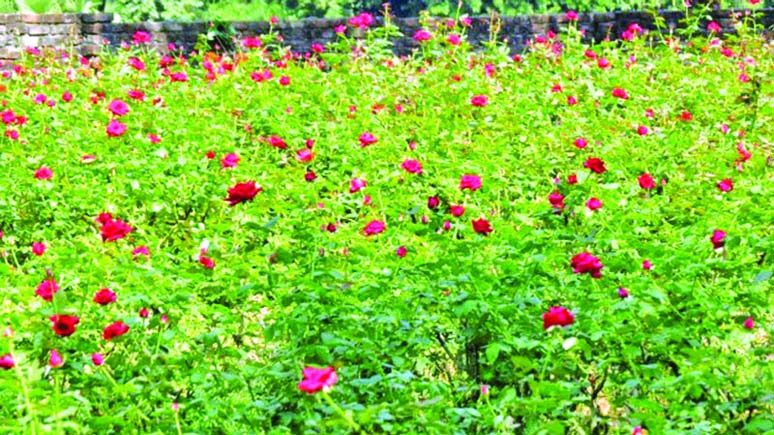